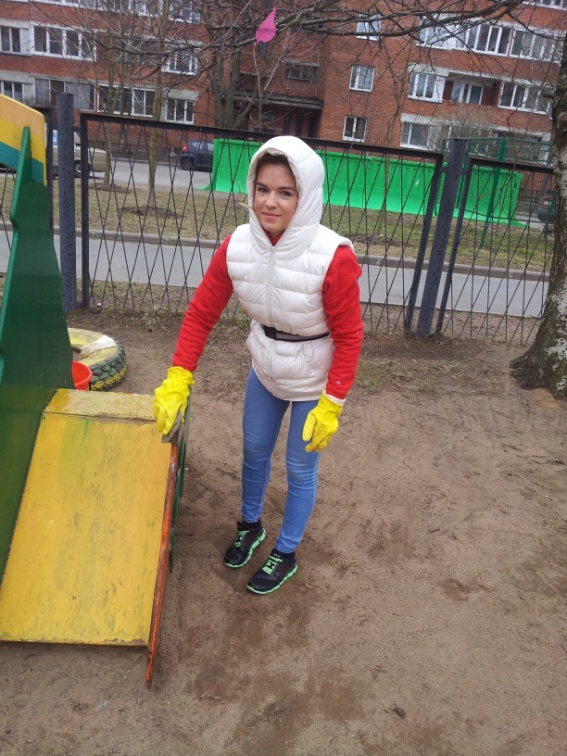 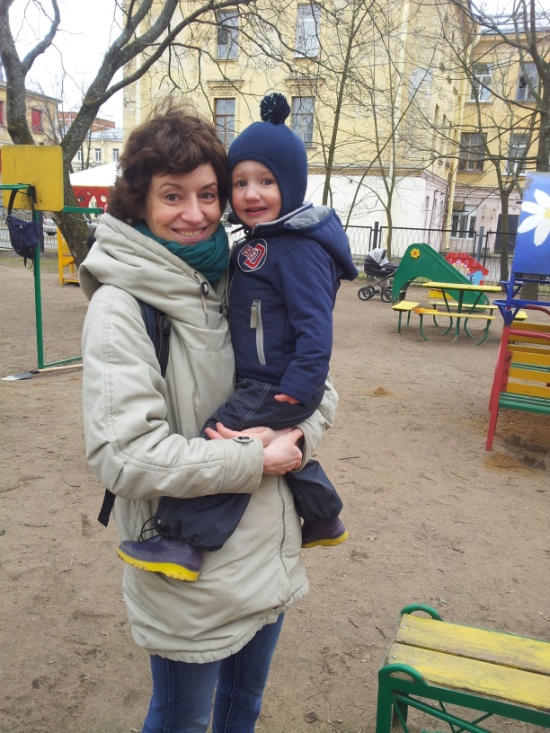 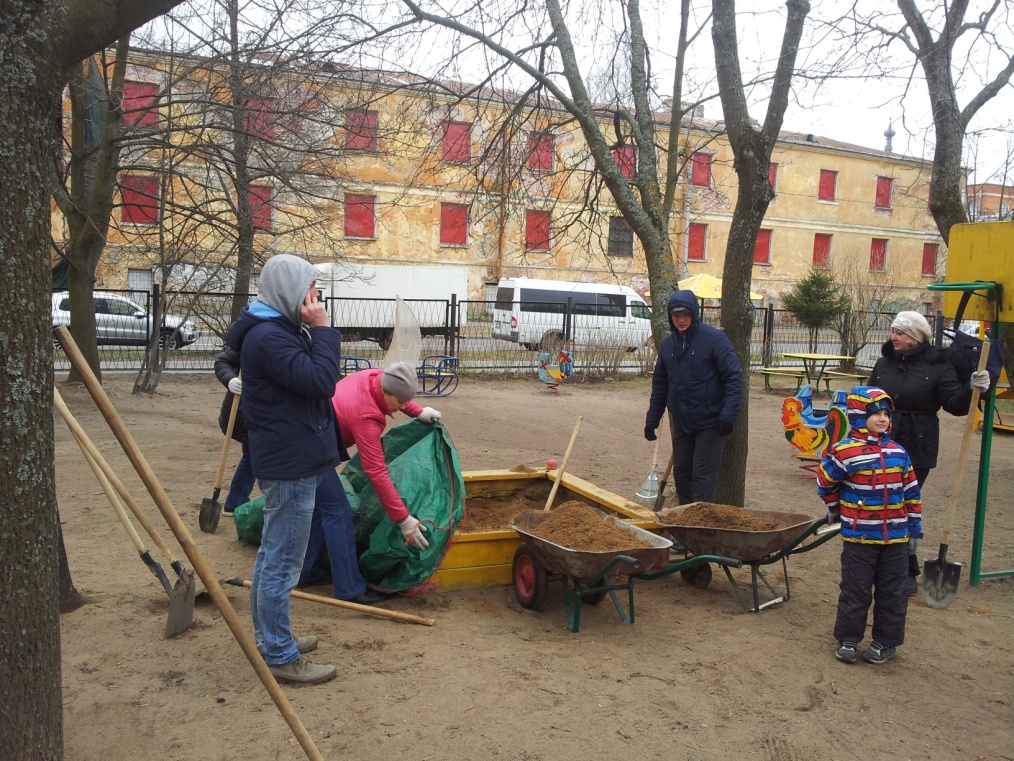 Коллектив  детского сада «Солнышко» благодарит семьи Насти Малаховой, Лианы Абзалиевой, Майи Ганзюк, Алёши Парахина, Вани Мурга, Тимура Агададашева за участие в субботнике!  Благодаря Вам наш детский сад стал еще солнечней!